Stomatologická protetika
Fixní náhrady
Fixní náhrady
Jsou natrvalo upevněny na zubech - nacementovány

Inleje
Korunkové
Kořenové
Korunky
Můstky
Inleje korunkové
Kov

Kompozit, keramika
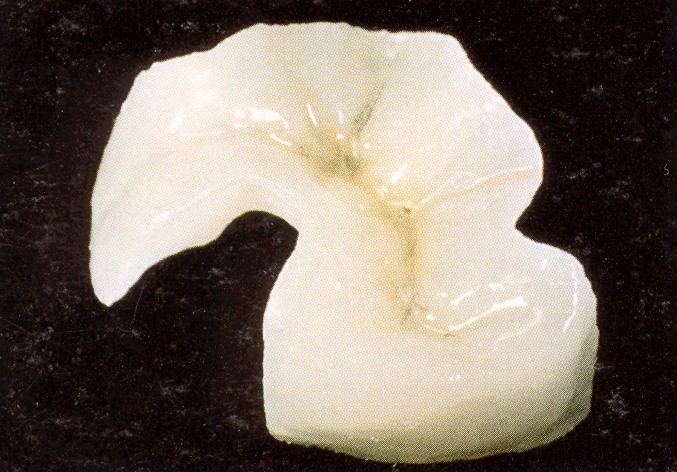 lenka.roubalikova@tiscali.cz
3
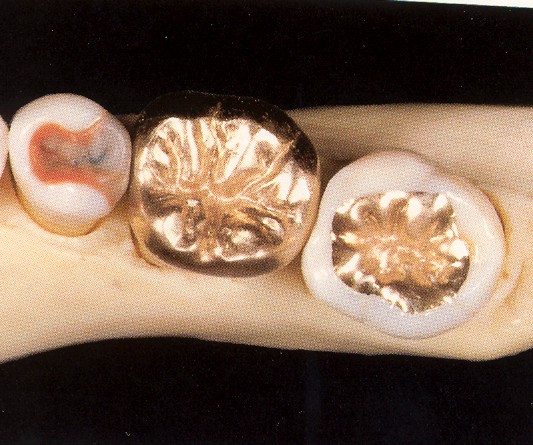 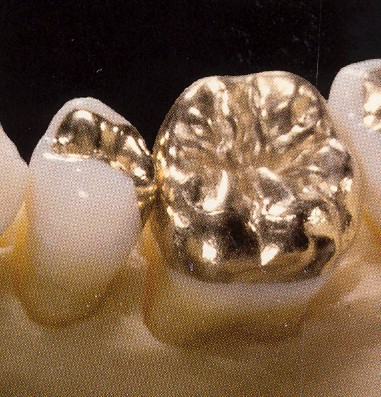 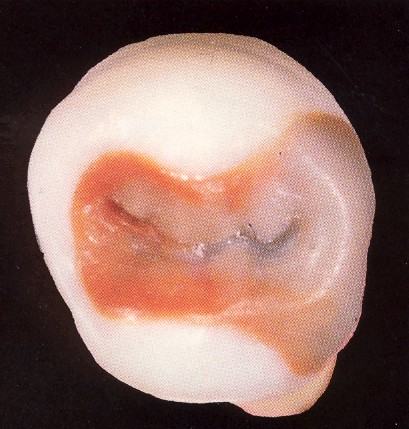 Korunky              Můstky
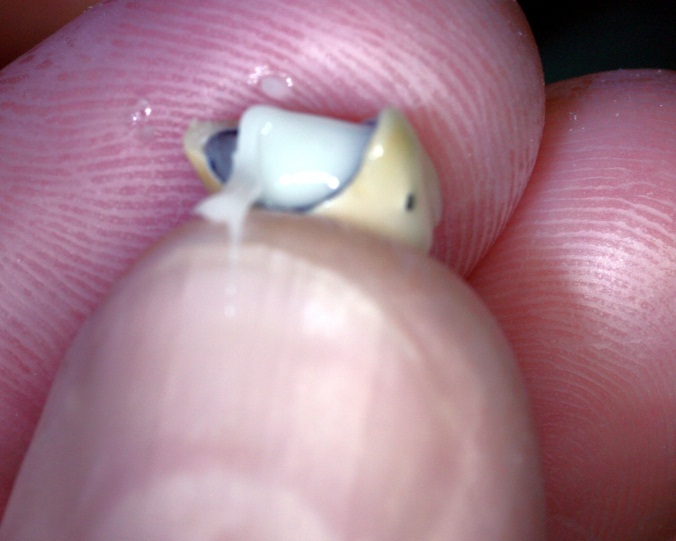 lenka.roubalikova@tiscali.cz
5
Keramická korunka
Material – metal alloy, ceramics
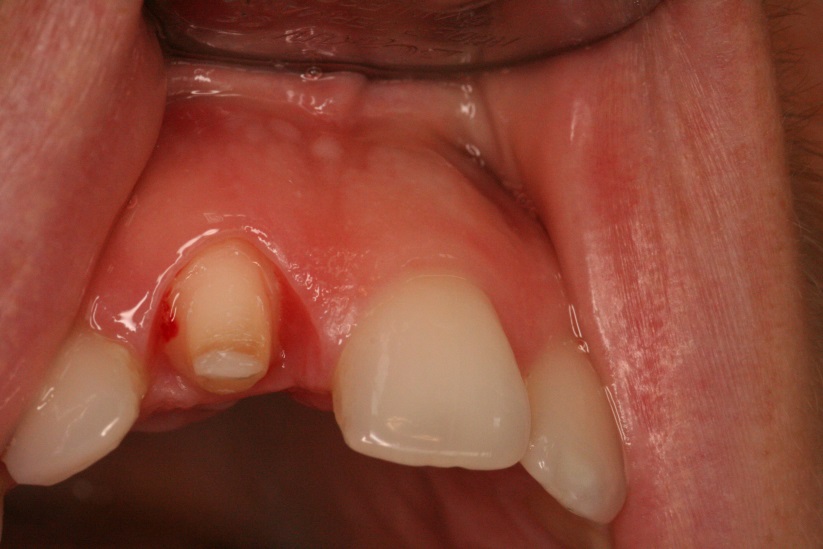 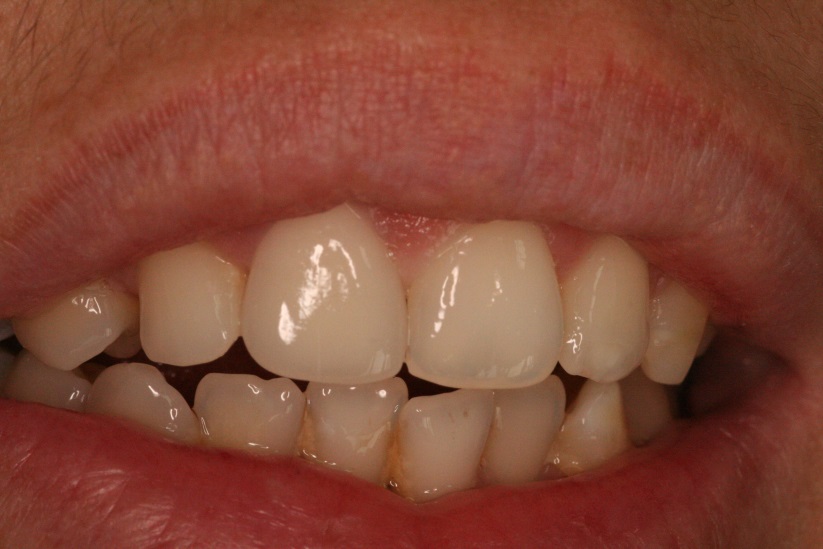 lenka.roubalikova@tiscali.cz
6
Snímatelné náhrady
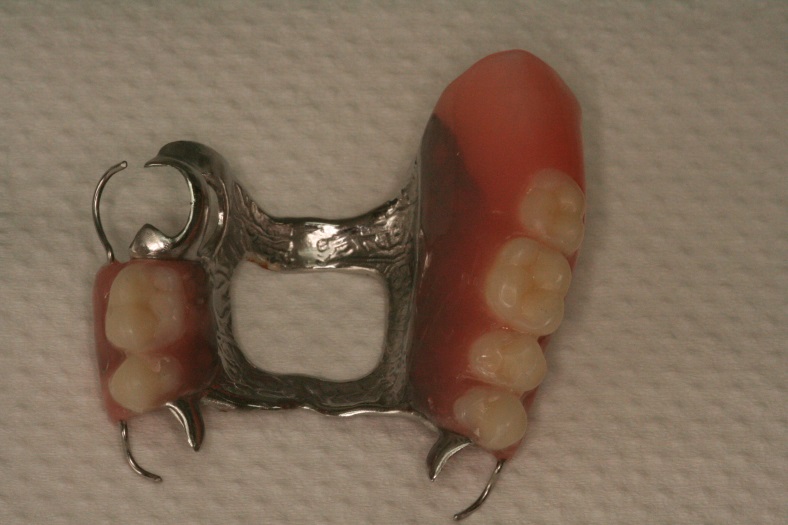 Částečné
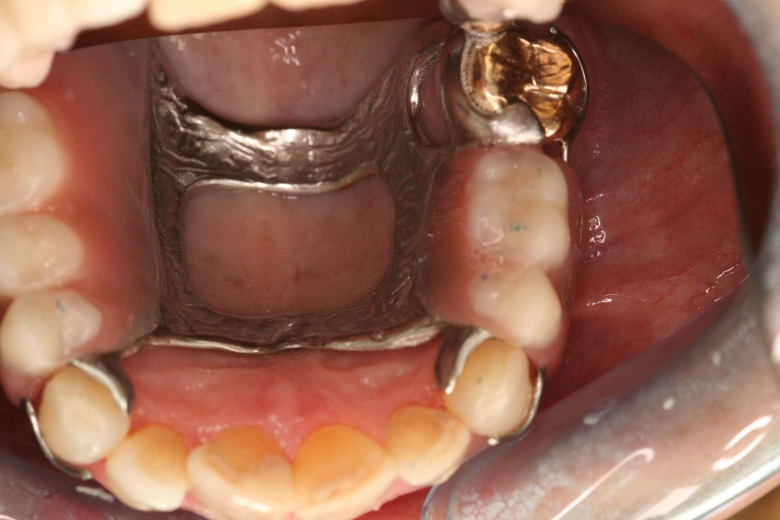 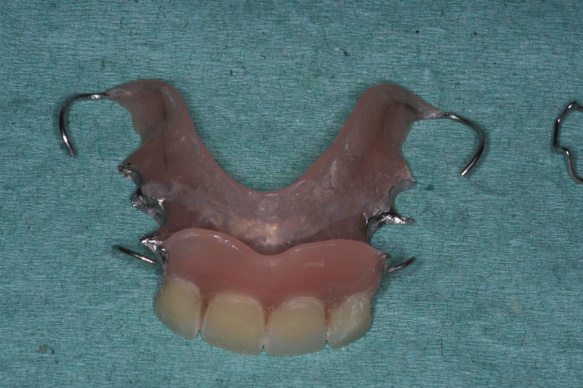 lenka.roubalikova@tiscali.cz
7
Celkové
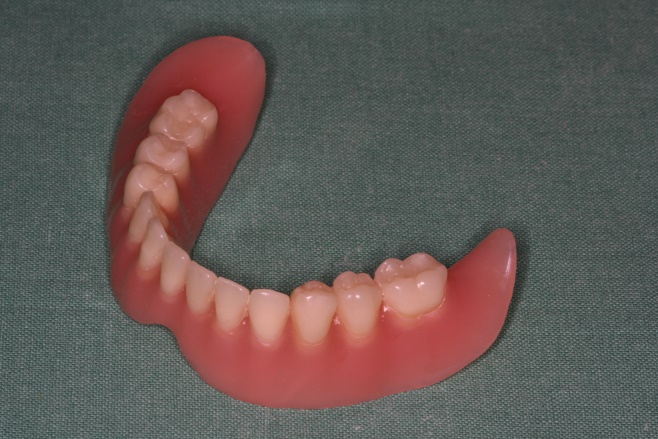 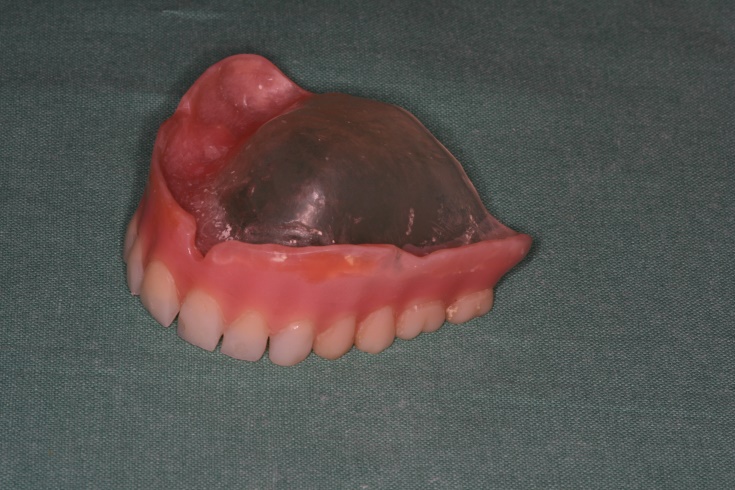 Zhotovení
V ordinaci
V laboratoři
Speciální instrumentarium
Materiály 
-   Hlavní (zůstávají v ústech – jsou z nich zhotoveny náhrady). Kovové slitiny, keramika, pryskyřice
Pomocné (používají se při zhotovování náhrad)
Sádra, modelovací materiály – vosky, spec. pryskyřice
lenka.roubalikova@tiscali.cz
9
Zhotovování náhrad
Záznam sitruace vc ústech: otisk, sken – 
model obvykle ze sádry (někdy ze speciálního materiálu – plast)

Na tomto modelu se zhotovuje náhrada nebo její předtvar, ze kterého je náhrada zhotovena speciálním postupem (např. metodou ztraceného vosku)
lenka.roubalikova@tiscali.cz
10
Otisk čelisti - negativ
otisk je vyplněn sádrou - pozitiv

Model
Pracovní
Pomocný
Studijní
lenka.roubalikova@tiscali.cz
11
Registrace mezičelistních vztahů
Voskový registrát

Silikonový otisk
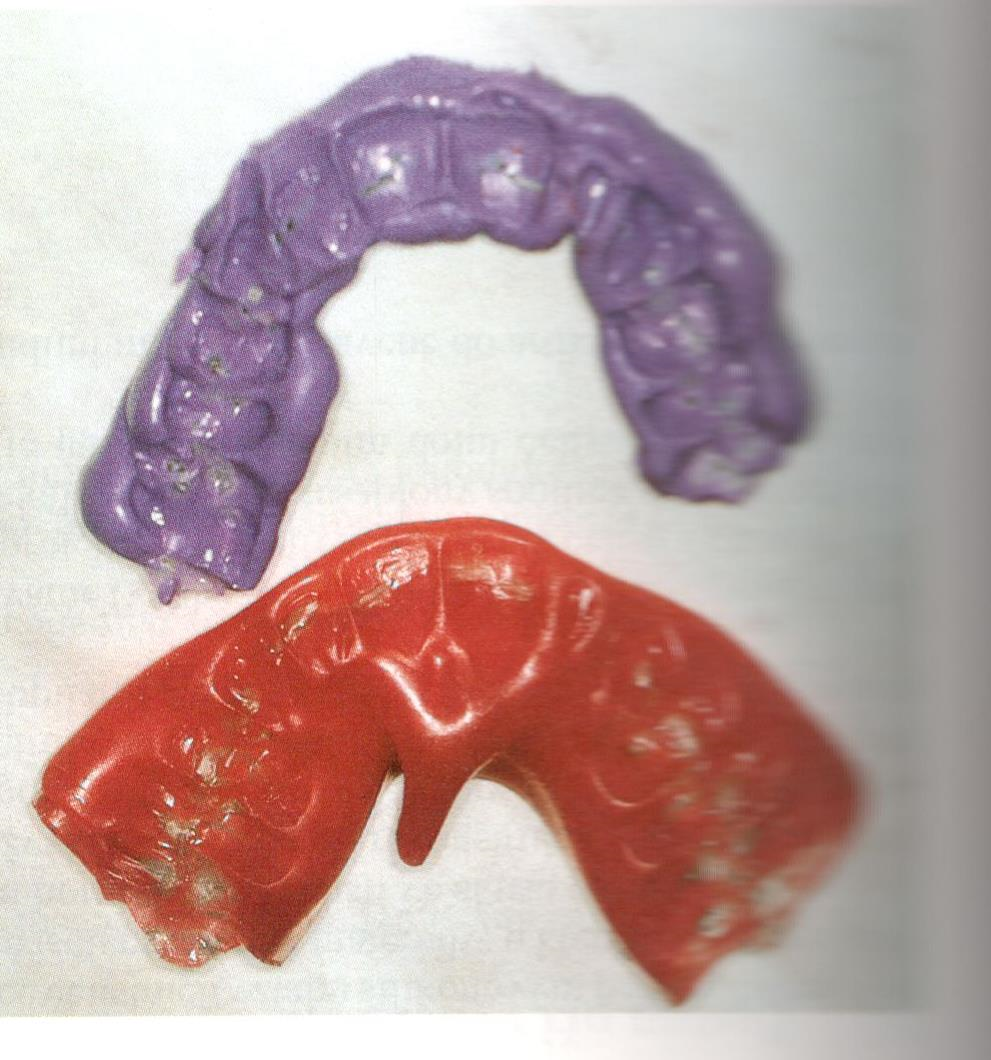 Otisk
Otisk
Zub
lenka.roubalikova@tiscali.cz
13
Sádra
Otisk
lenka.roubalikova@tiscali.cz
14
Sádrový model
lenka.roubalikova@tiscali.cz
15
Voskový předtvar korunky
lenka.roubalikova@tiscali.cz
16
Zatmelení
Formovací hmota
Voskový předtvar
lenka.roubalikova@tiscali.cz
17
Odlévání
Roztavená slitina
Formovací hmota
Forma  - dutina
po vypálení vosku
lenka.roubalikova@tiscali.cz
18
Roztavená slitina
Formovací hmota
Korunka
lenka.roubalikova@tiscali.cz
19
Korunka
Model sádrový
lenka.roubalikova@tiscali.cz
20
Tato popsana metoida je metoda nepřímá – nepřímé zhotovení
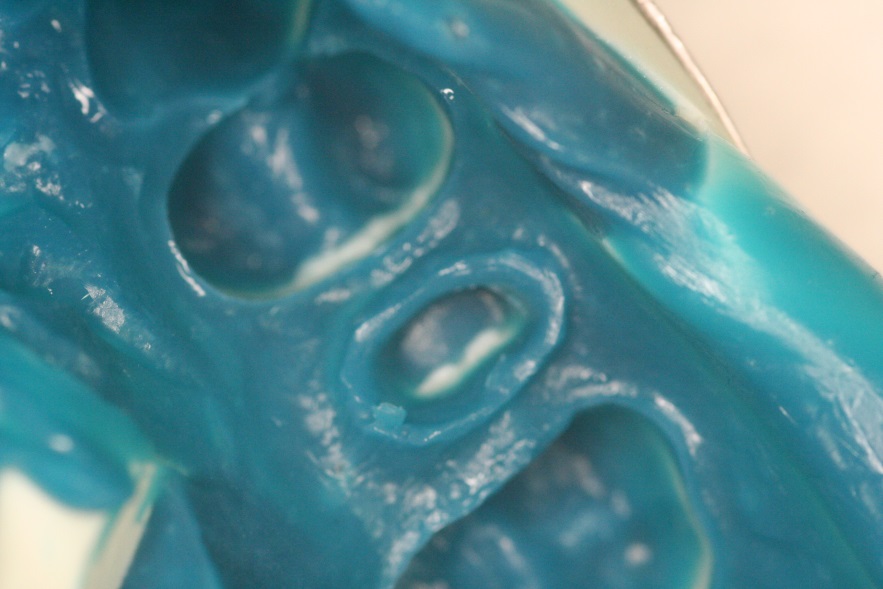 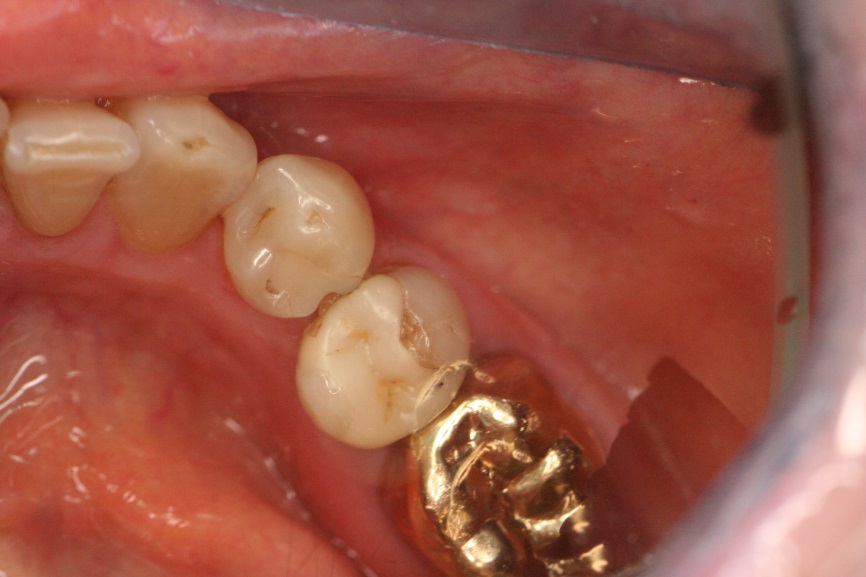 21
Přímé zhotovení
lenka.roubalikova@tiscali.cz
22
Přímá metoda
Není potřeba otisku 
Předtvar je zhotoven přímo v ústech
Je výjimečně – kovové malé inleje
lenka.roubalikova@tiscali.cz
23
Inleje
Rigidní výplně 
Zhpotoveny v zubní laboratoři

Přímá nebo nepřímá metoda
Přímá metoda - výjimečně
Nepřímá metoda – nejčastěji
Inlay
Crown inlay
- a part of a clinical crown is replaced


Root canal inlay
- The inlay is cemented into the root canal and replaces a crown (abutment tooth – stump, snag)
Korunková inlej
Material
Kompozit 
Keramika
Kovové slitiny
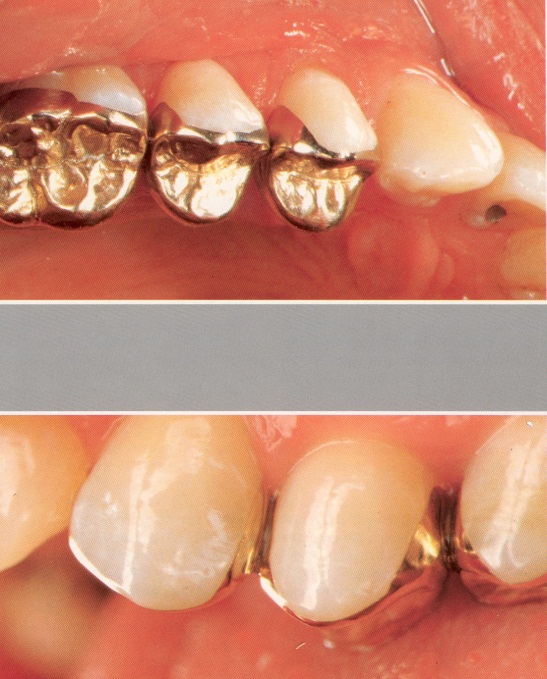 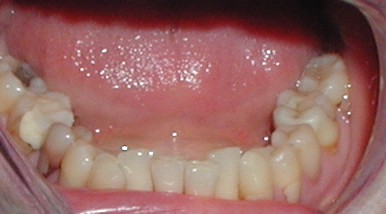 Korunkové inleje
Indikace


Velká ztráta zubních tkání
Korunkové inleje - kontraindikace
Příliš malé kavity
Vysoký sklon ke kazivosti 
Frontální úsek pro kovové inleje
Inlej
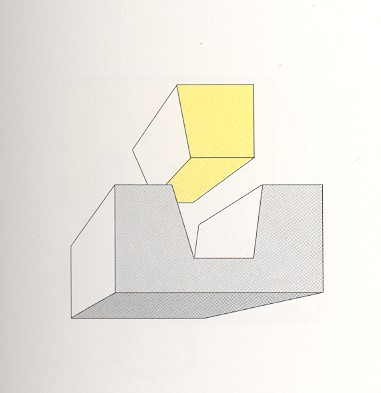 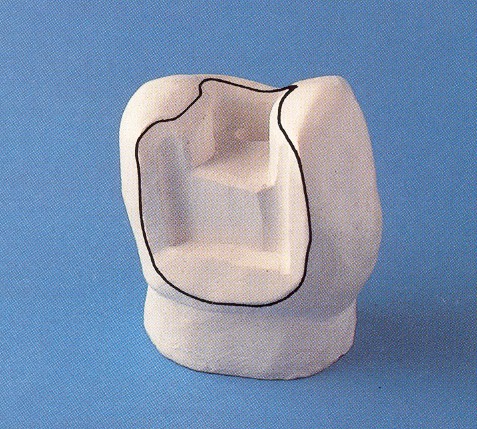 Onlej
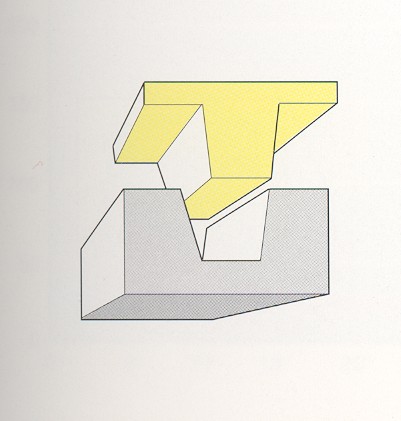 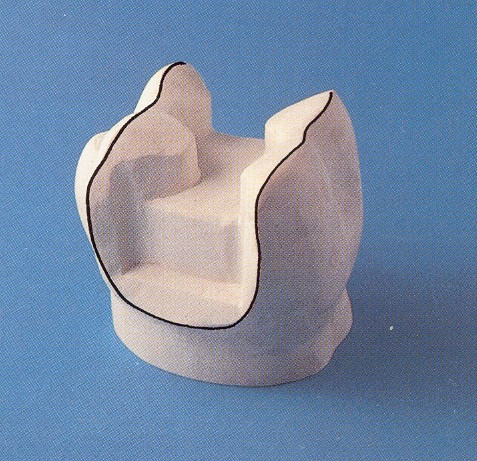 Overlej
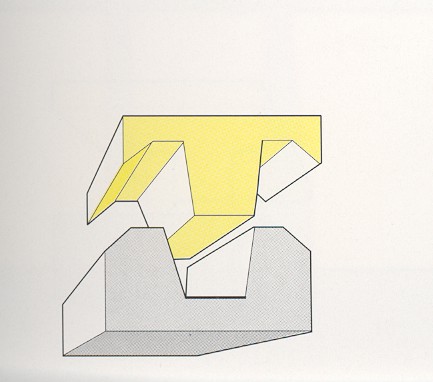 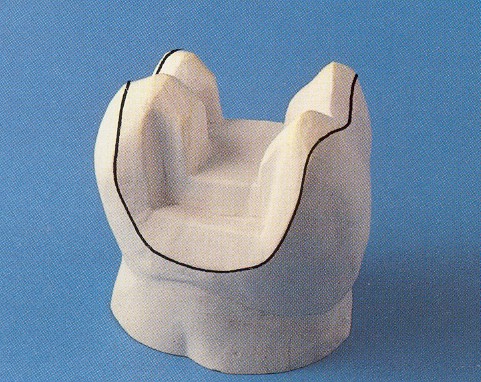 Korunka
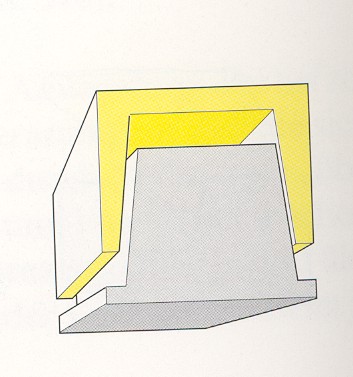 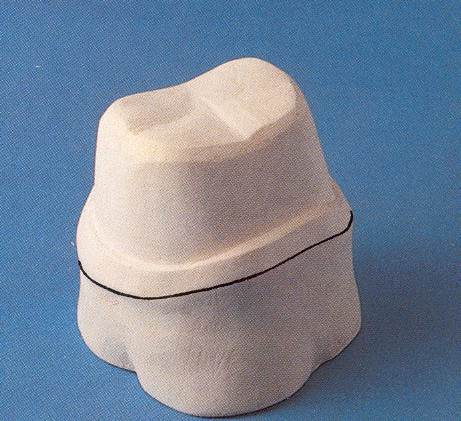 Korunka
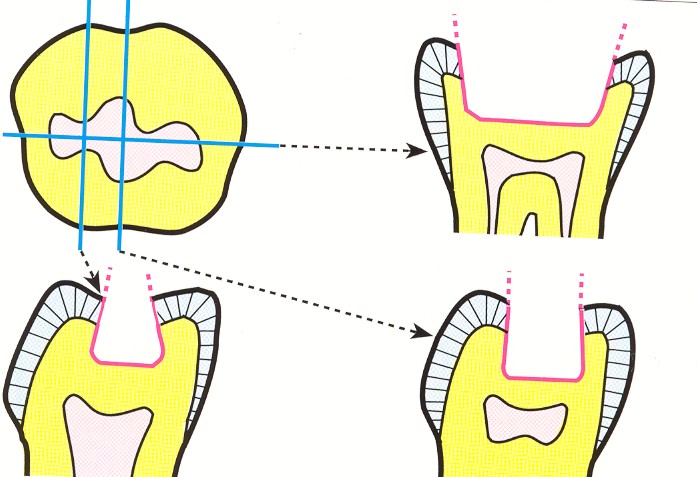 Kovová inlej
Přímá metoda


Nepřímá metoda
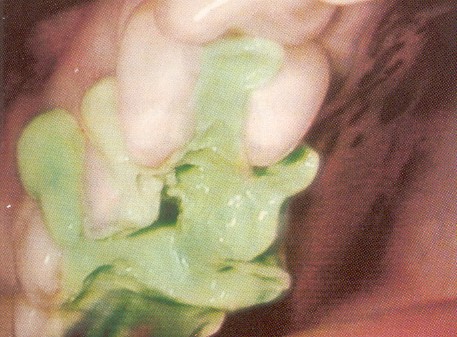 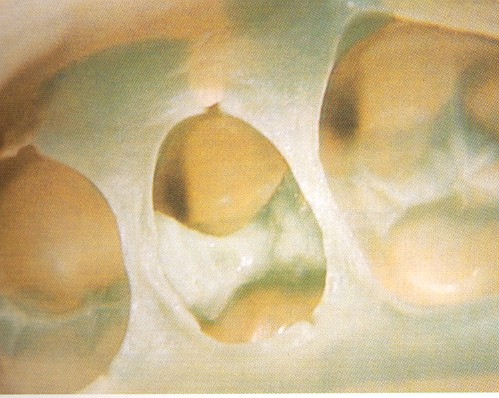 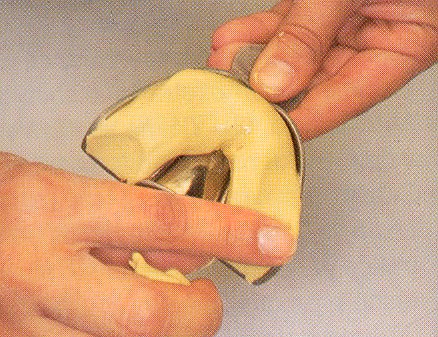 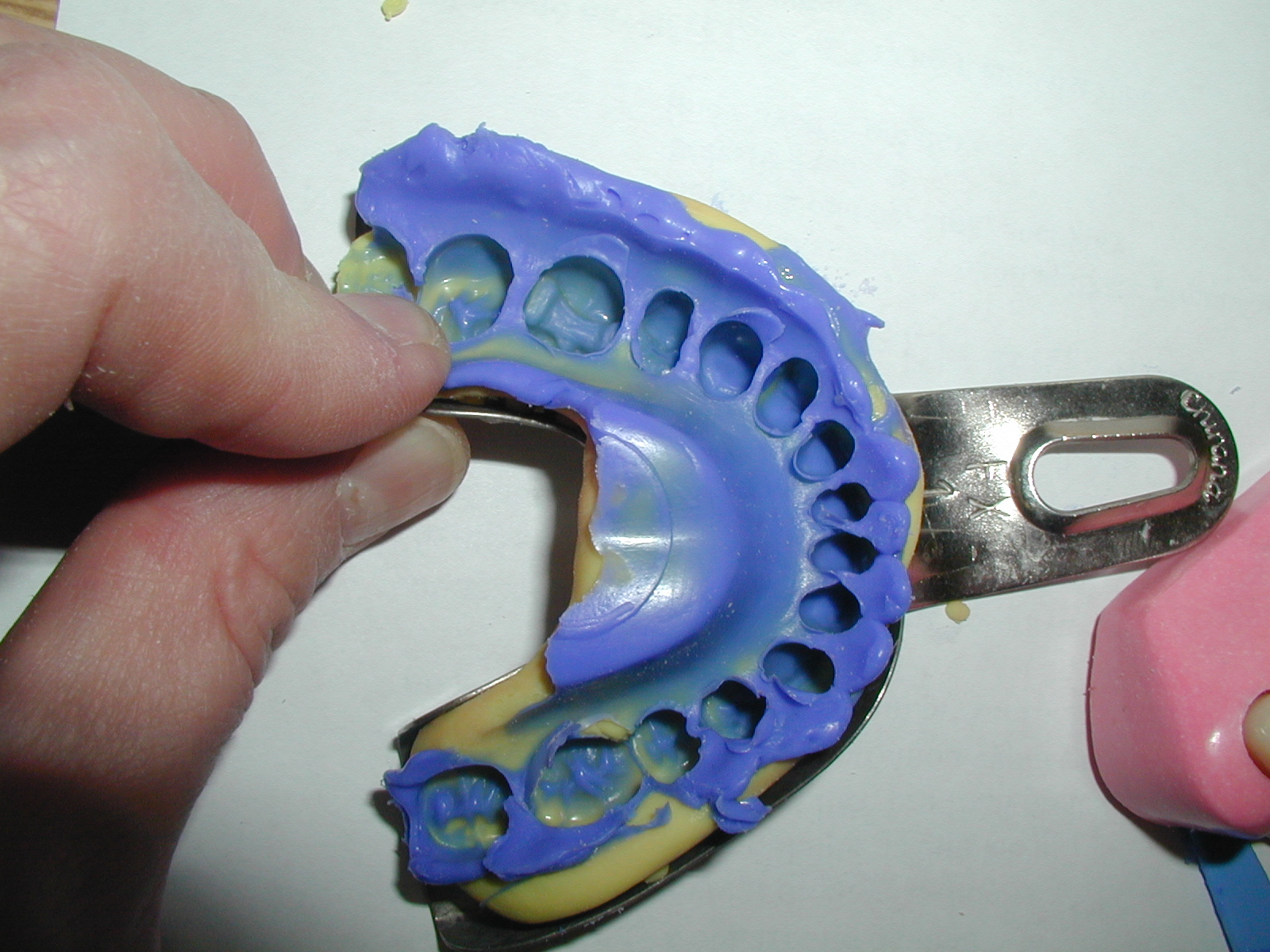 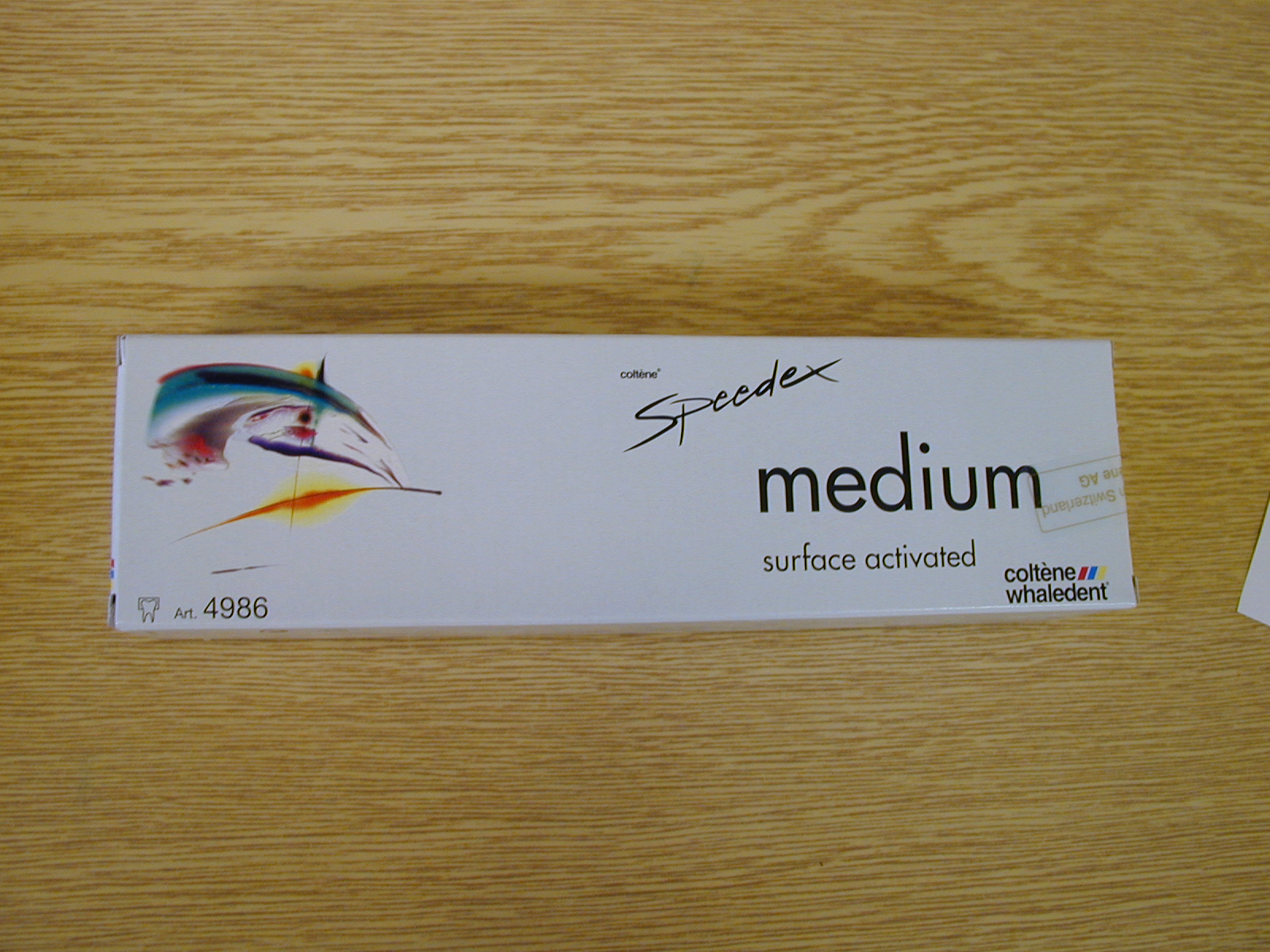 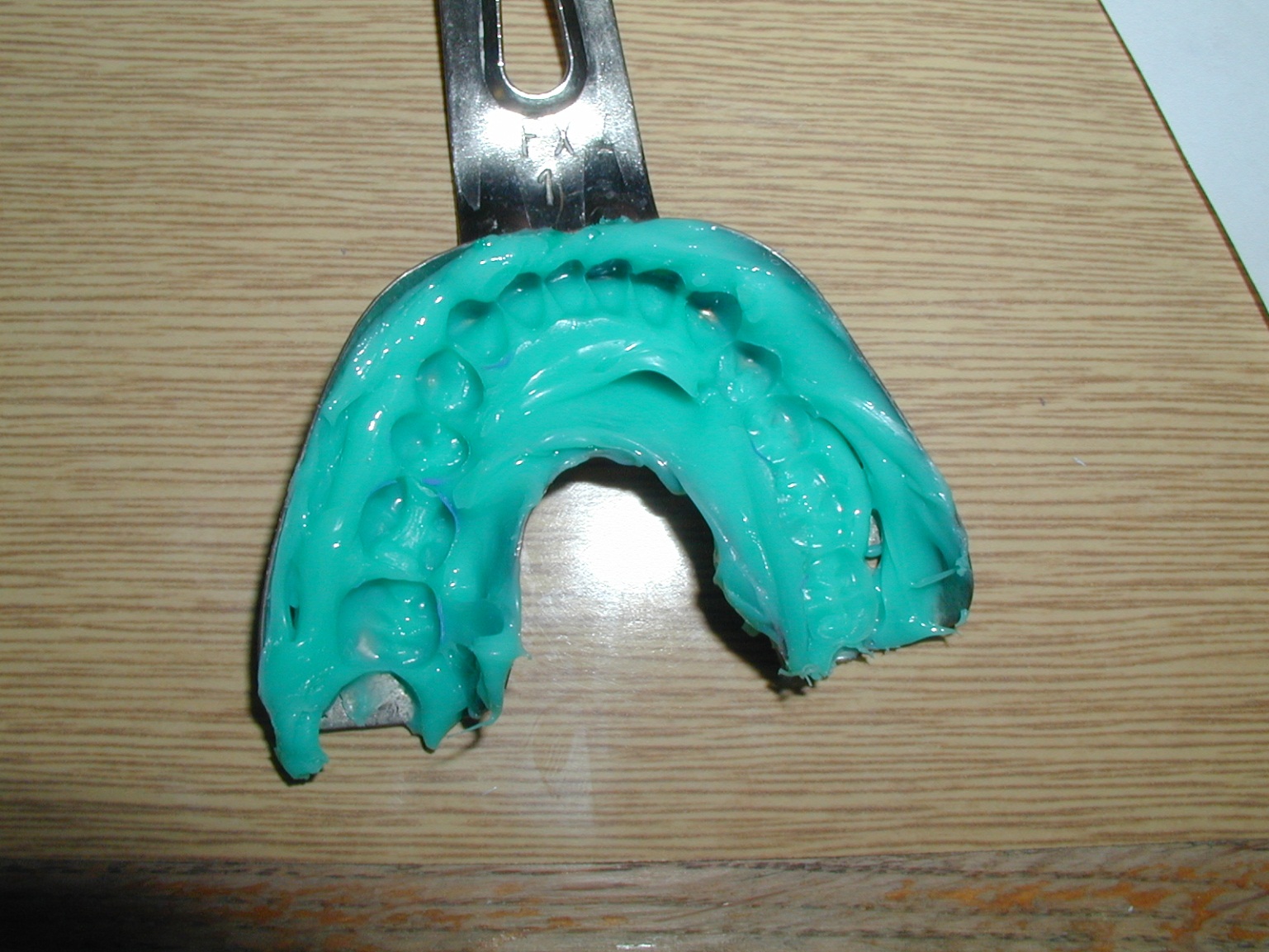 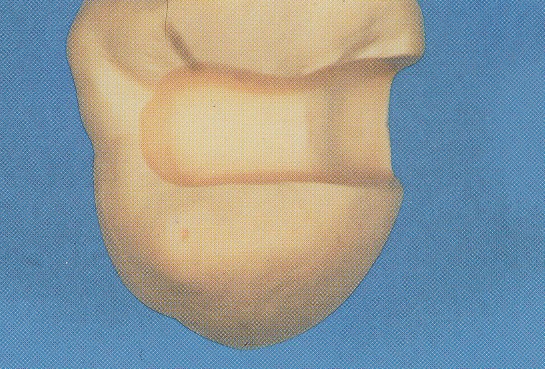 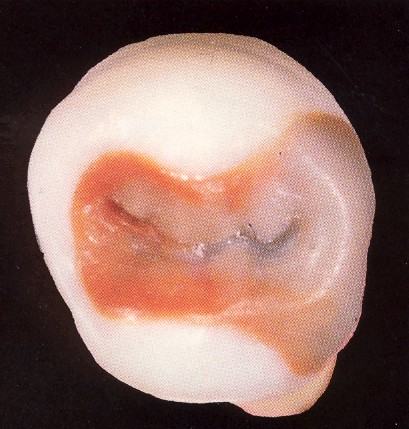 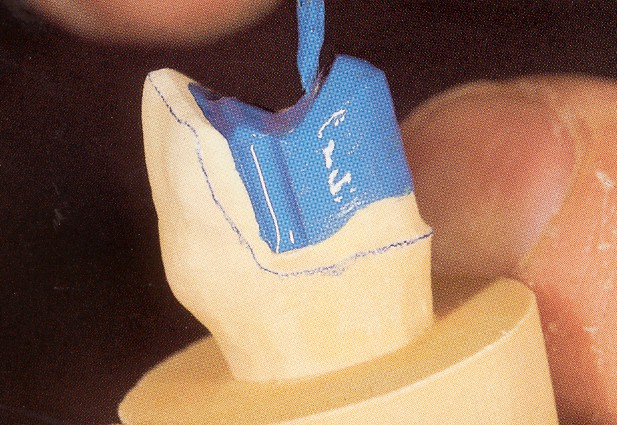 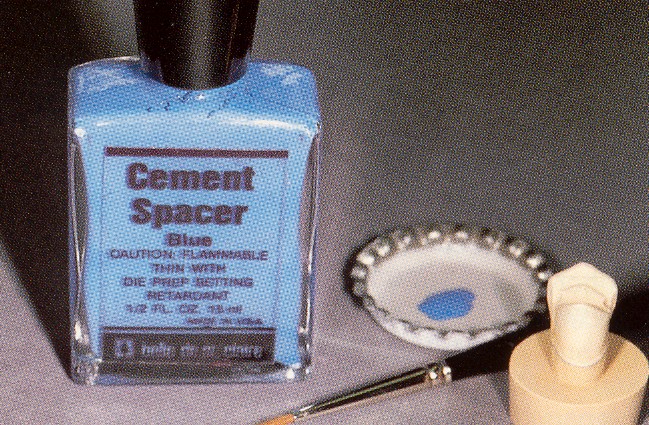 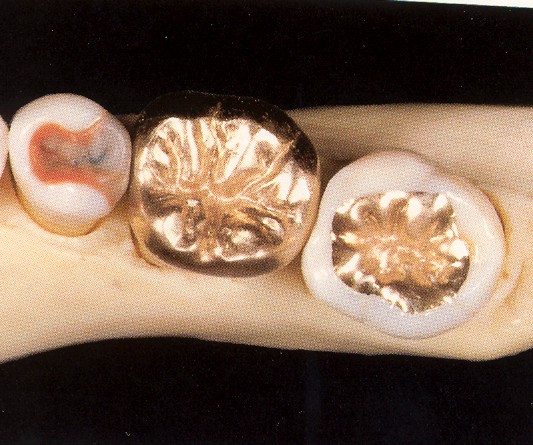 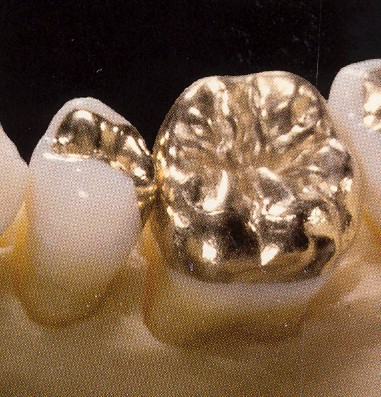 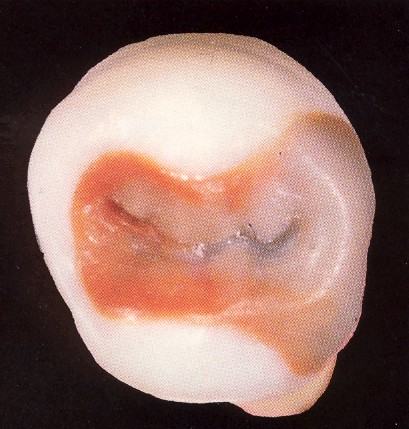 Dokončená preparace  
                                      Nasazená rekonstrukce
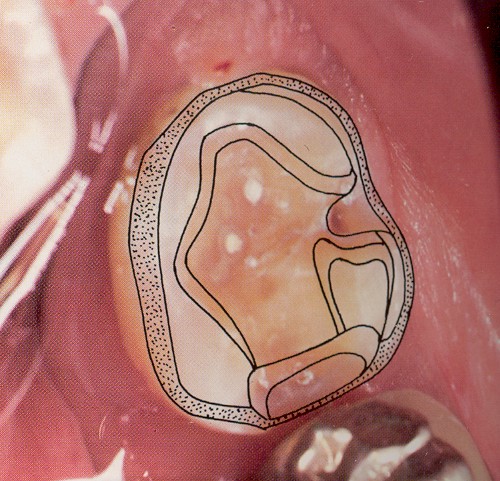 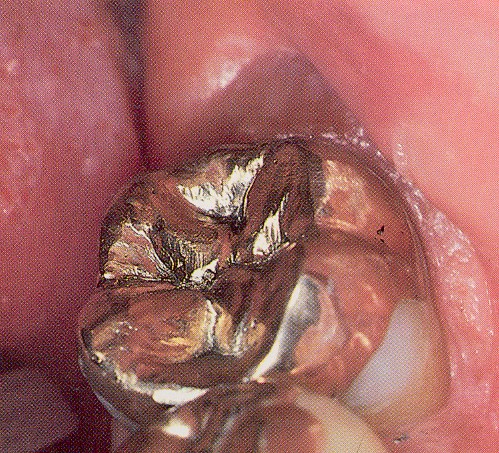 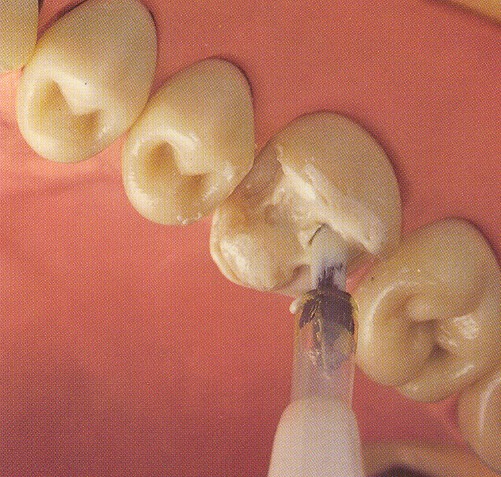 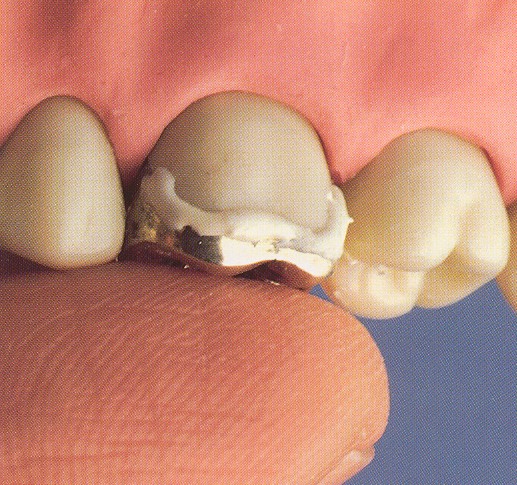 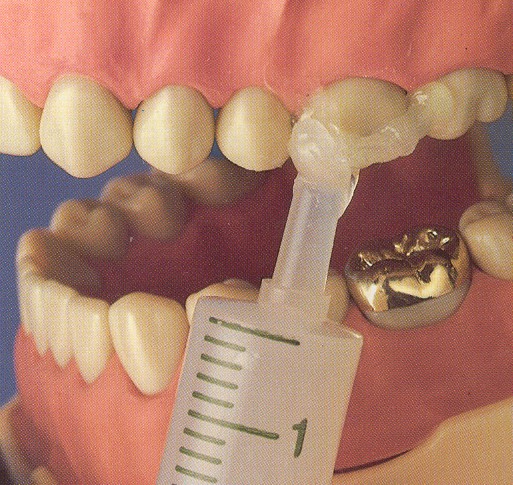 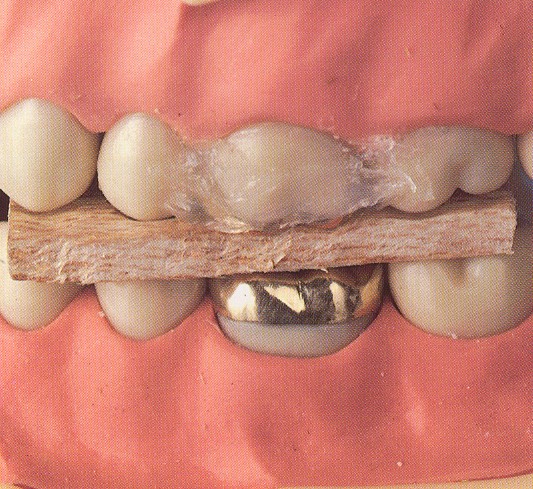 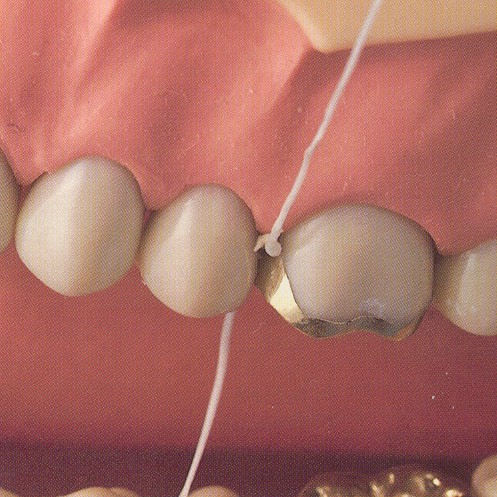 Nekovové inleje
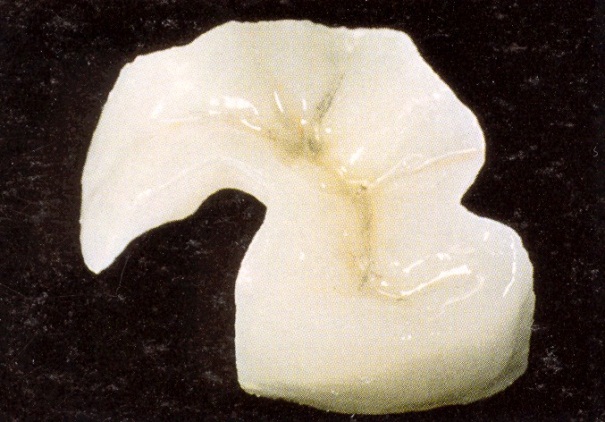 Speciální procedury

Vždy nepřímá metoda
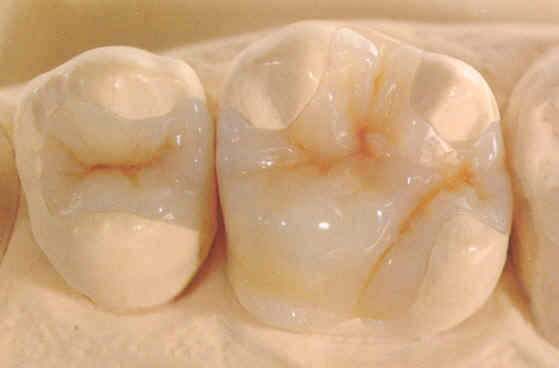 Cementování
Zinoxidfosfátový cement míchaný do konzistence husté smetany

Kompoztiní materiál – speciální s nízkou viskozitou, duálně tuhnoucí
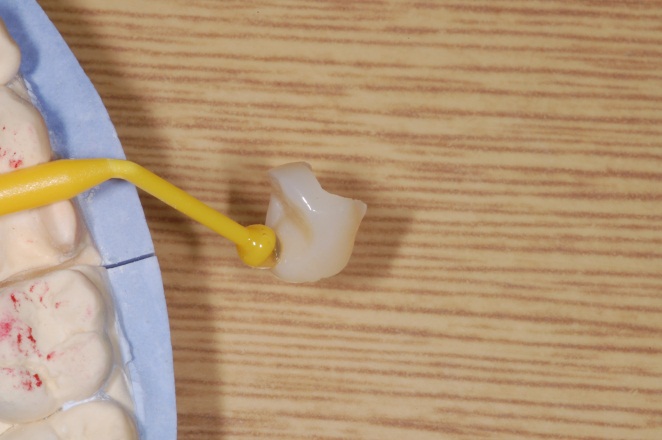 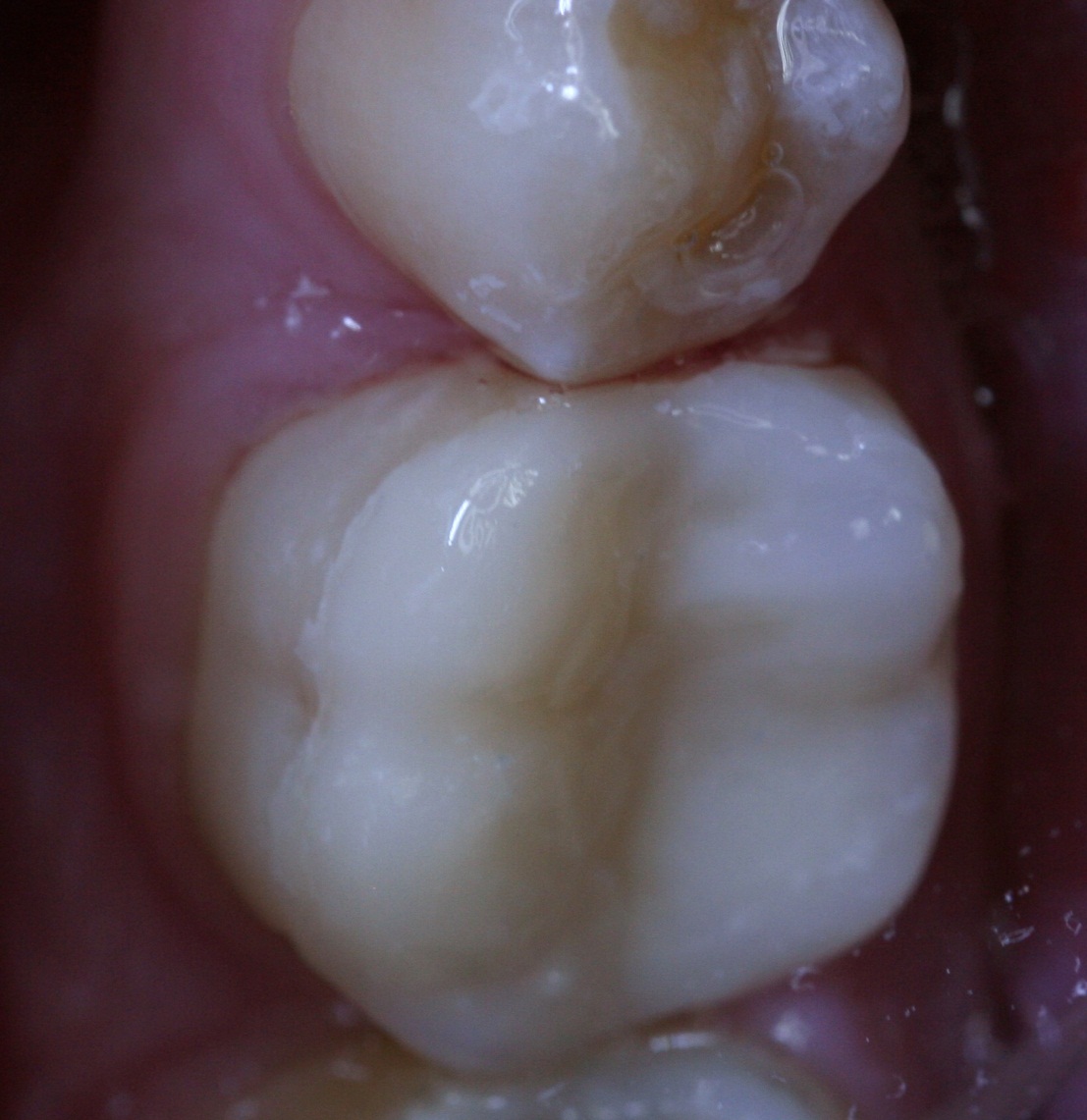 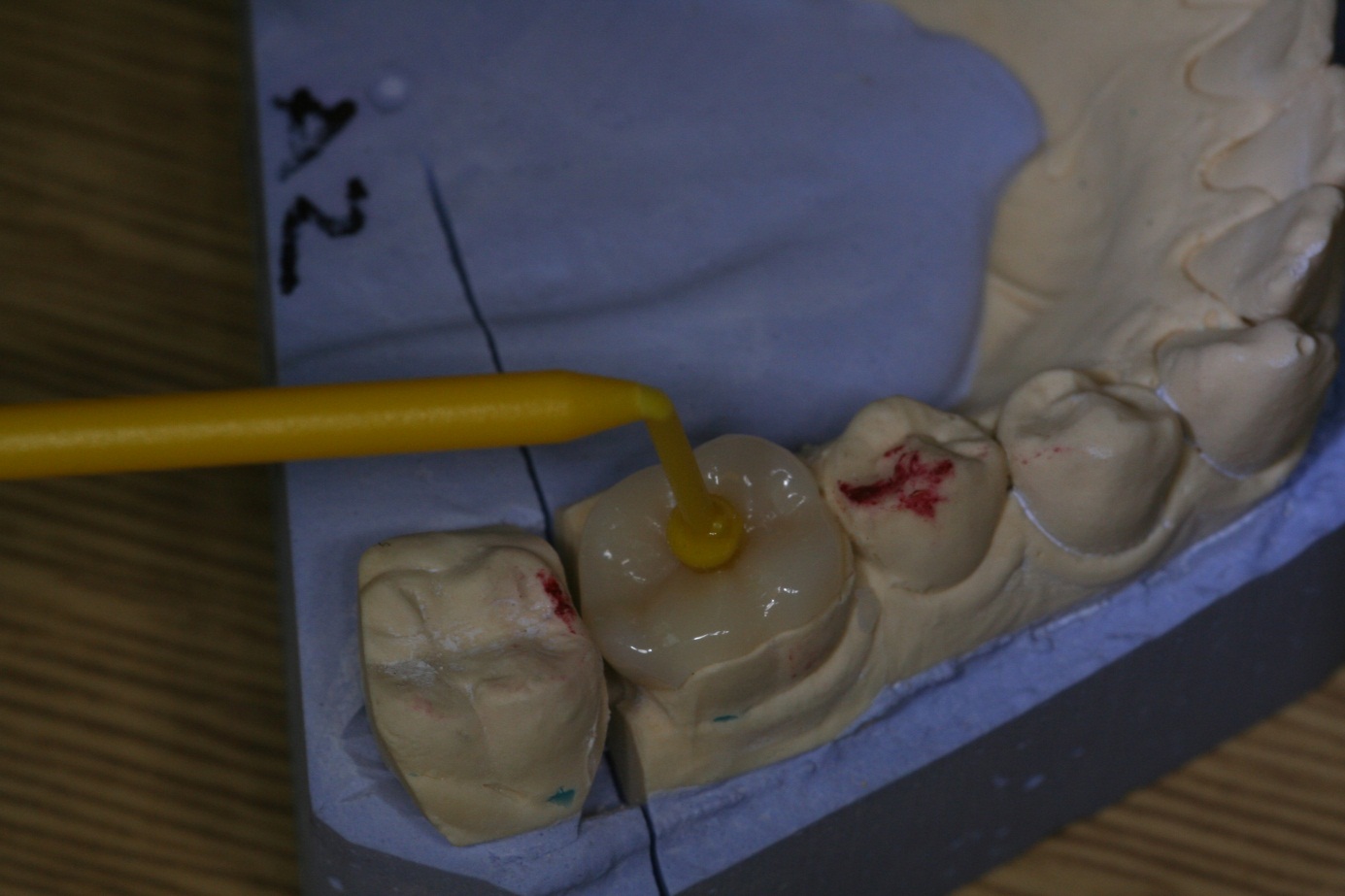 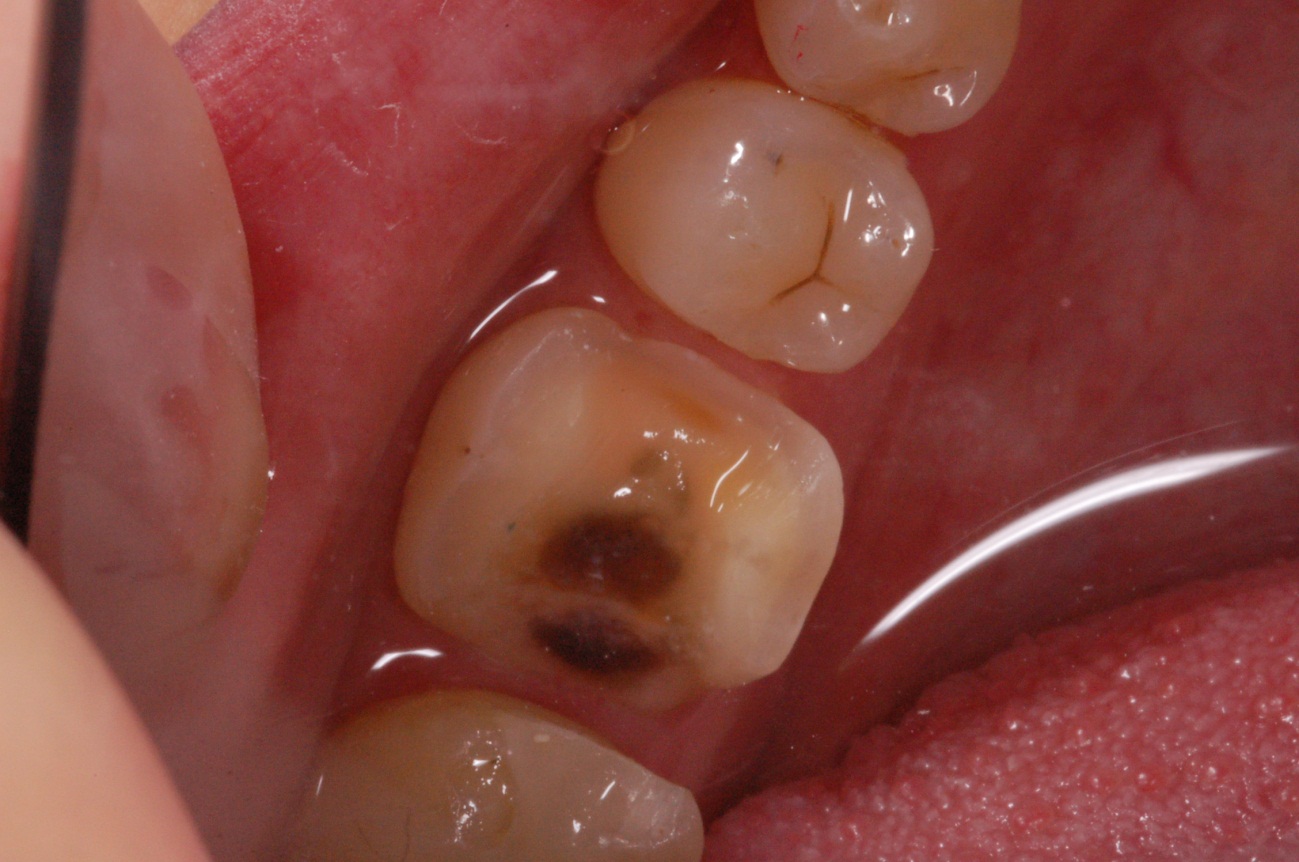 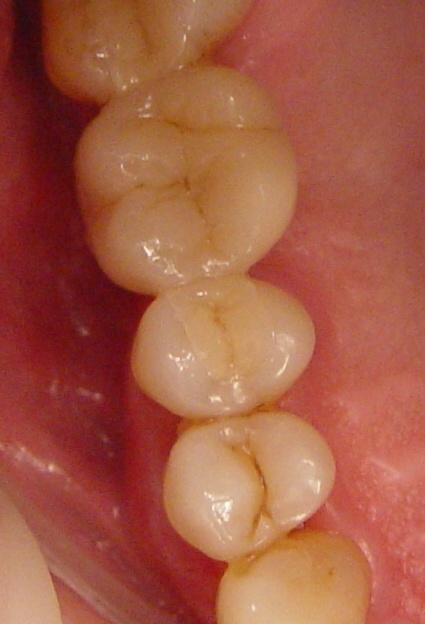 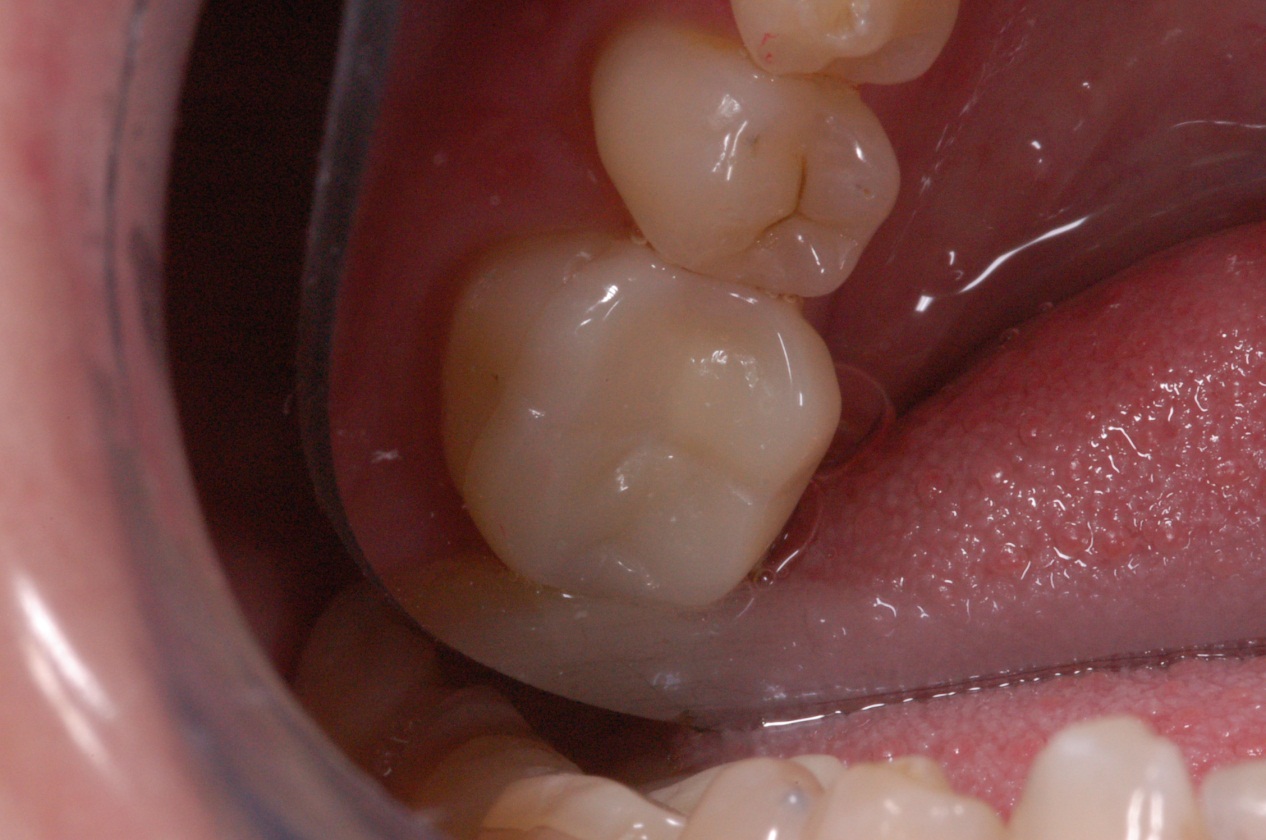 Kořenová inlej
Kořenová výplň
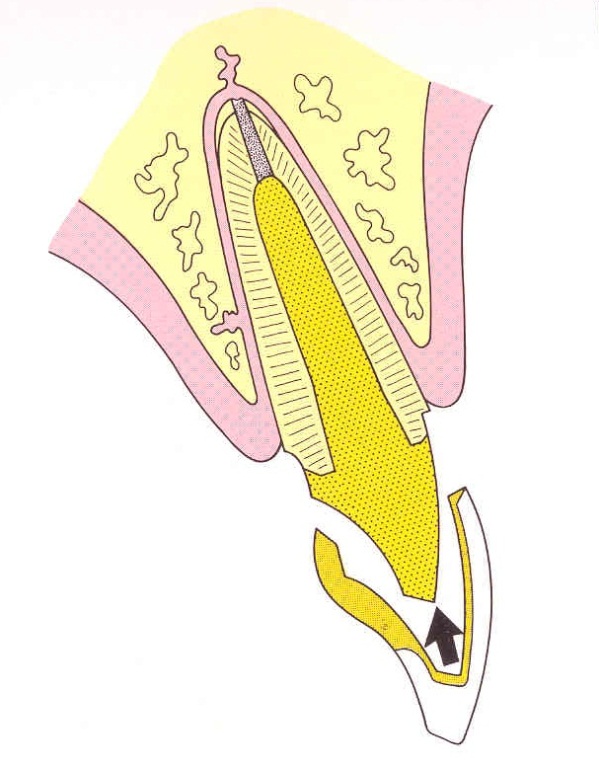 Kořenový čep
Korunková část
Kořen
Korunka
Kořenová inlej
Indikace:

Rekonstrukce zubů s destruovanou korunkou(cca 
Zub musí být kvalitně endodonticky ošetře
Beutelrock – these burs has „flame form“
Gates, Peeso – Largo,
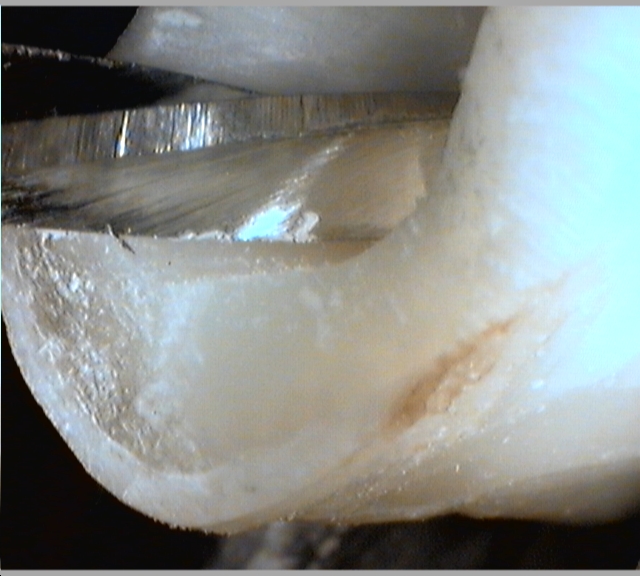 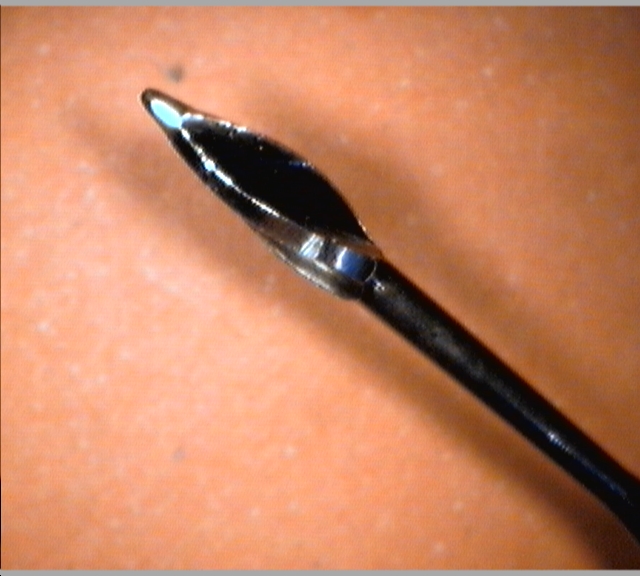 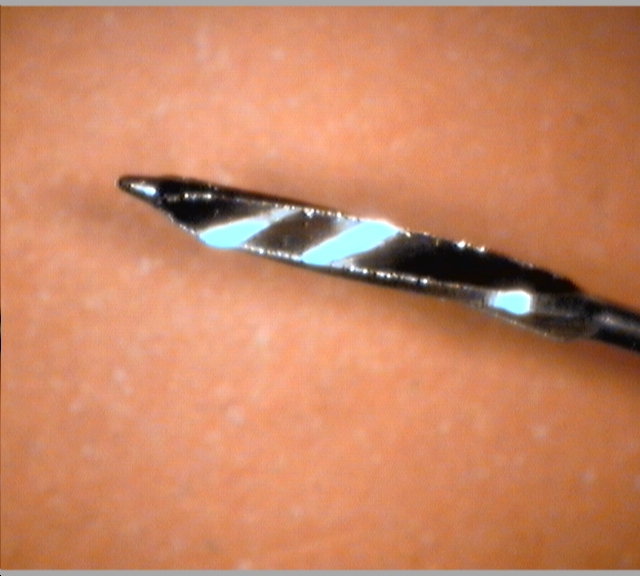 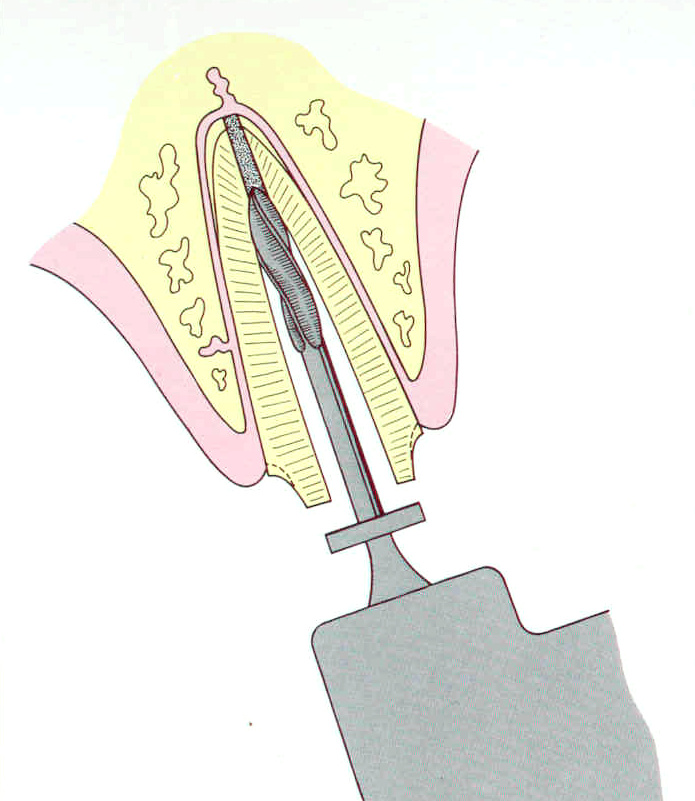 Preparation
4mm
kořenové výplně
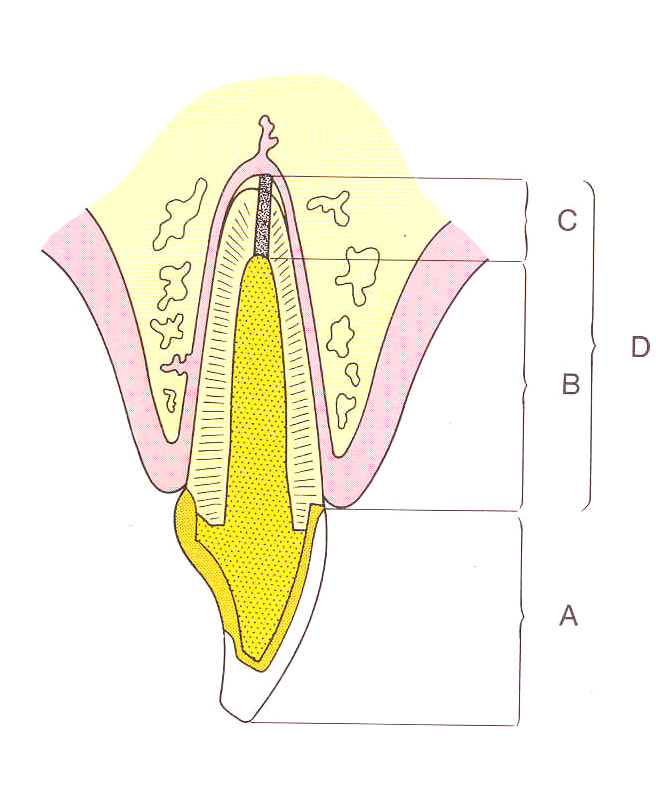 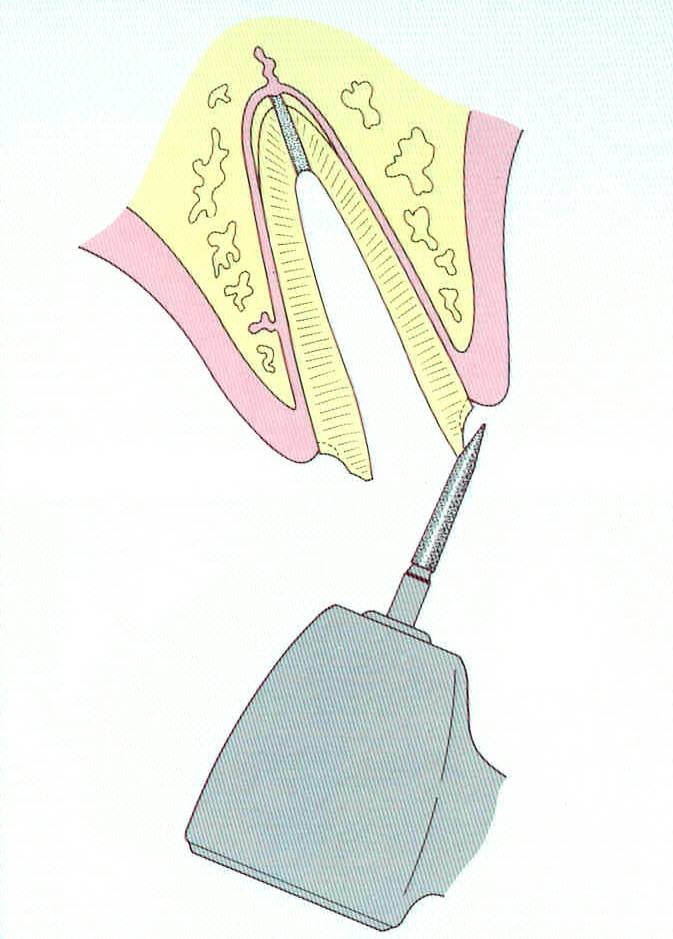 2/3 délky 
kořenového kanálku
1/4  celkové délky
Přímá metoda
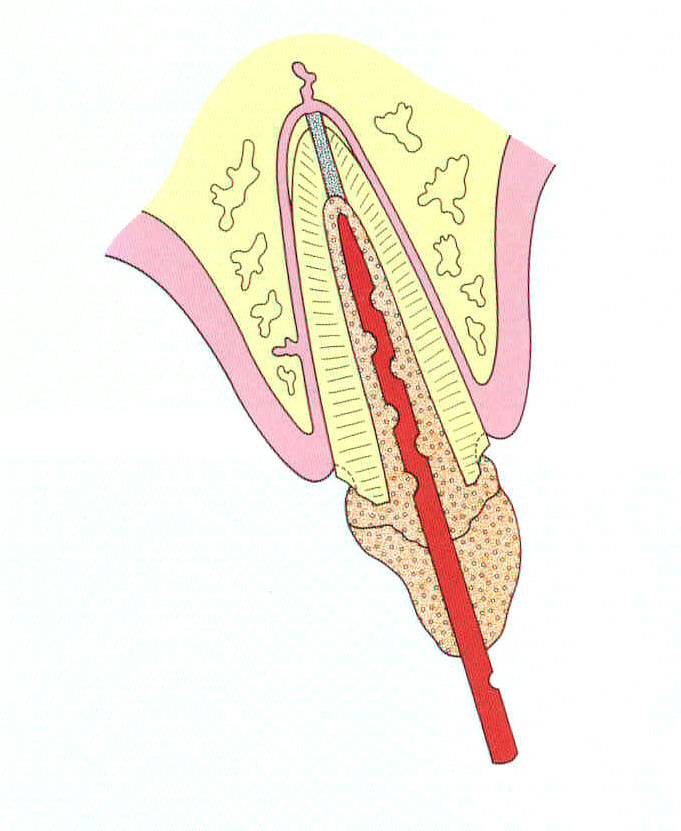 Izolace

Modelace z vosku
Drát  - pokryje se voskem


Licí kuželík

Zatmelení 


Metoda ztraceného vosku
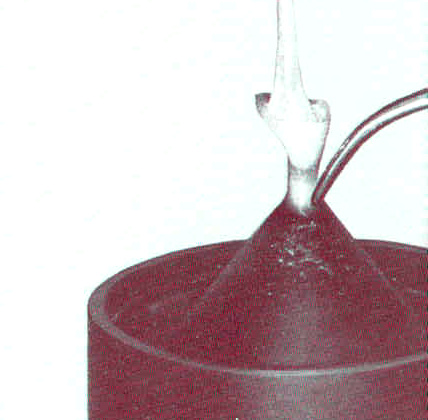 Nepřímá metoda
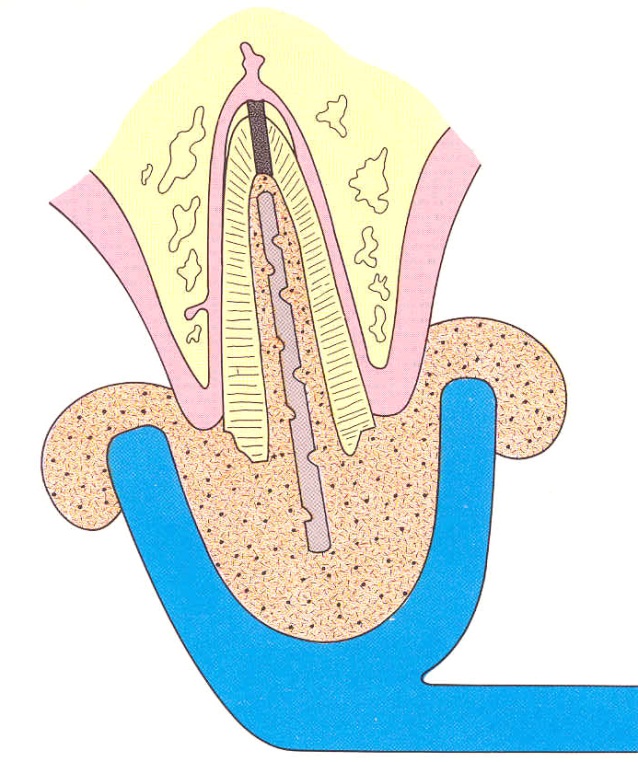 Otisk
Nepřímá metoda
Otisk
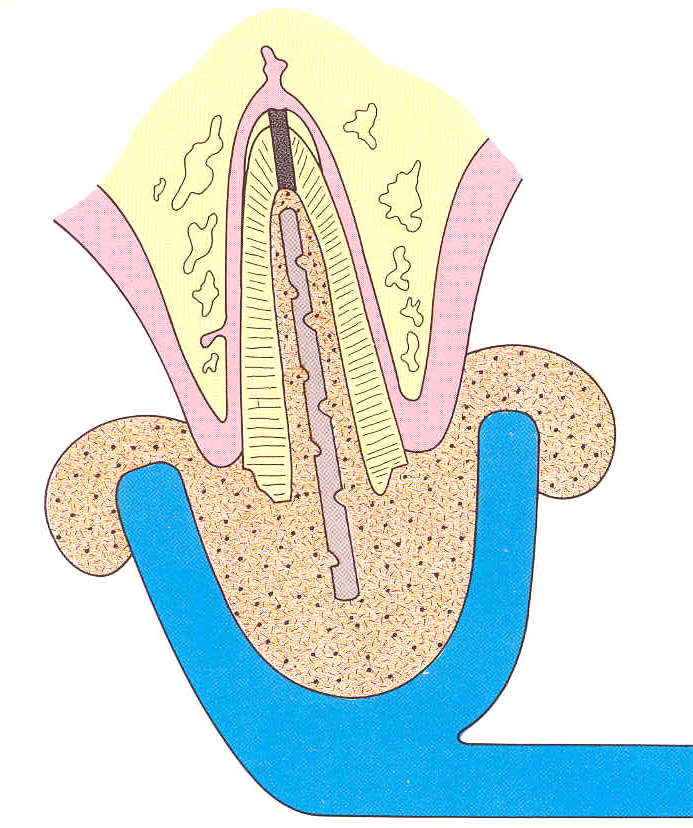 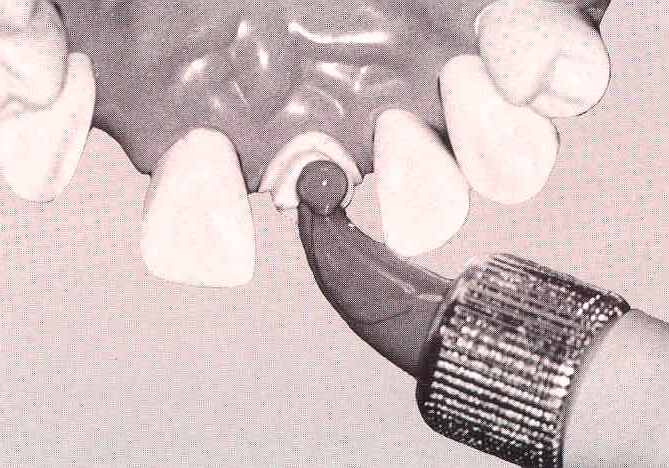 Otiskovací hmota
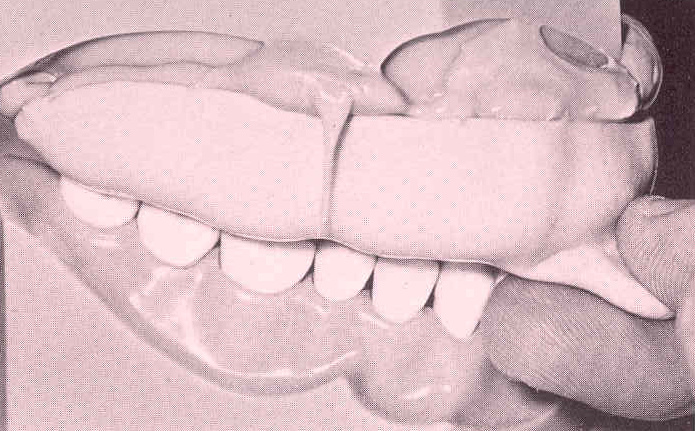 Drát
Otiskovací lžíce
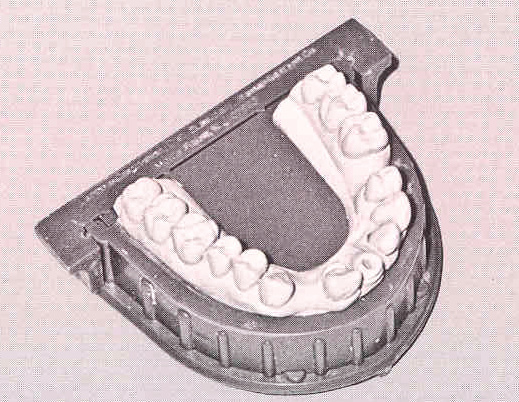 Model
Izolace
Modelace
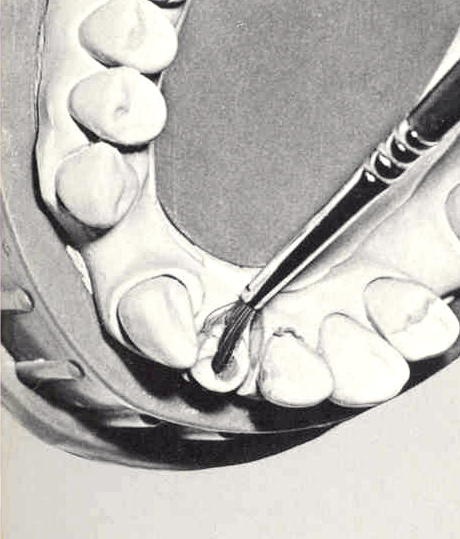 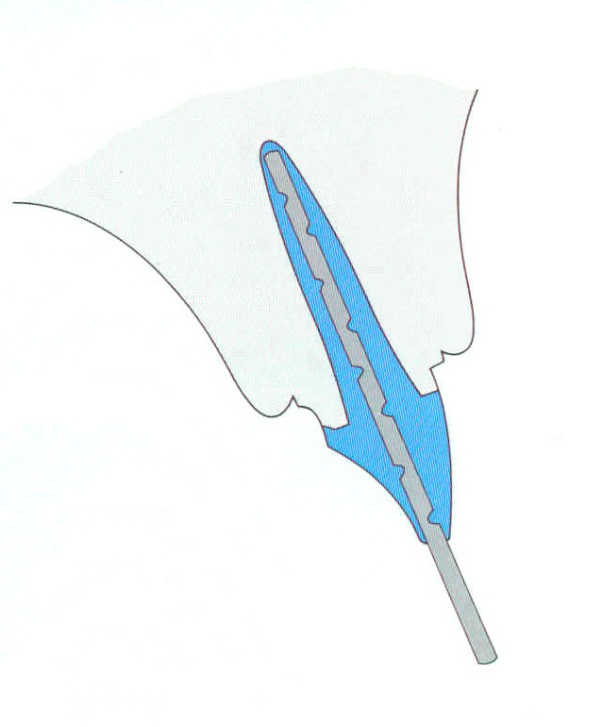 Indirect method
Impression

Model

Modellation – casting wax, 
heated, flowing
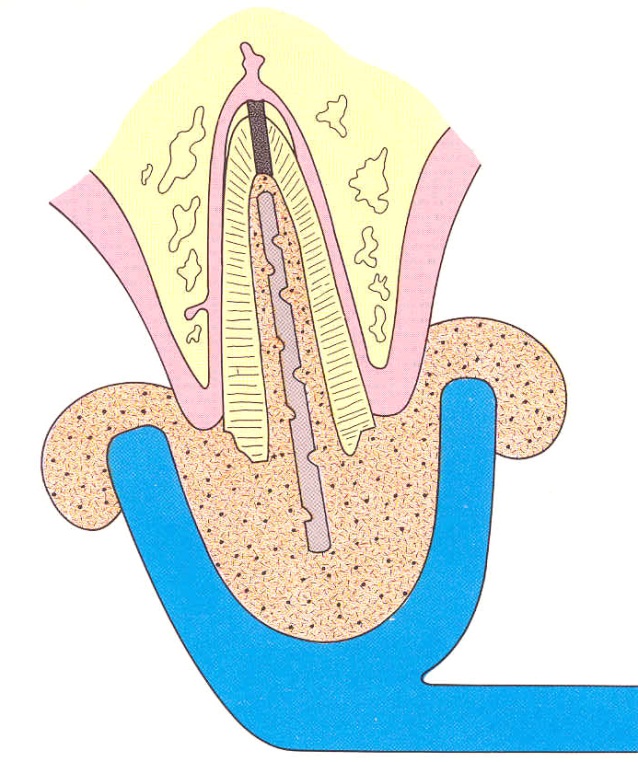 Sprue pin

Investment

Method of the lost wax

(burntout in the special oven)
Cementování
Zinkoxidfosfátový cement
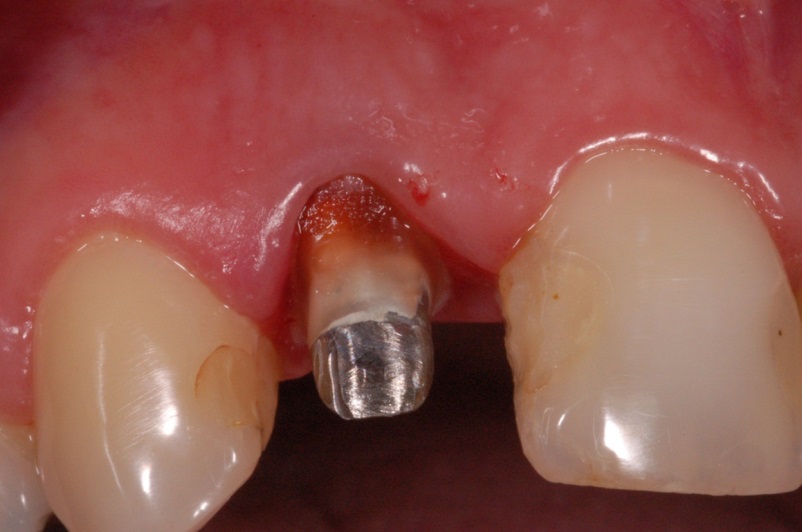 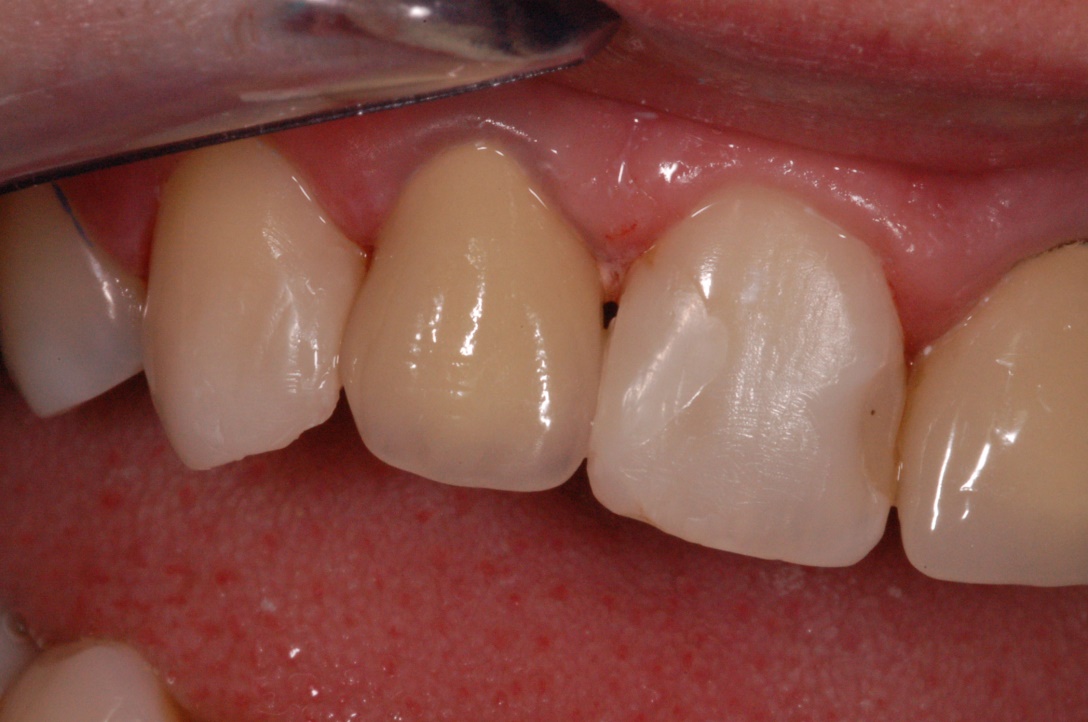